www.zeitfuerdeutsch.com
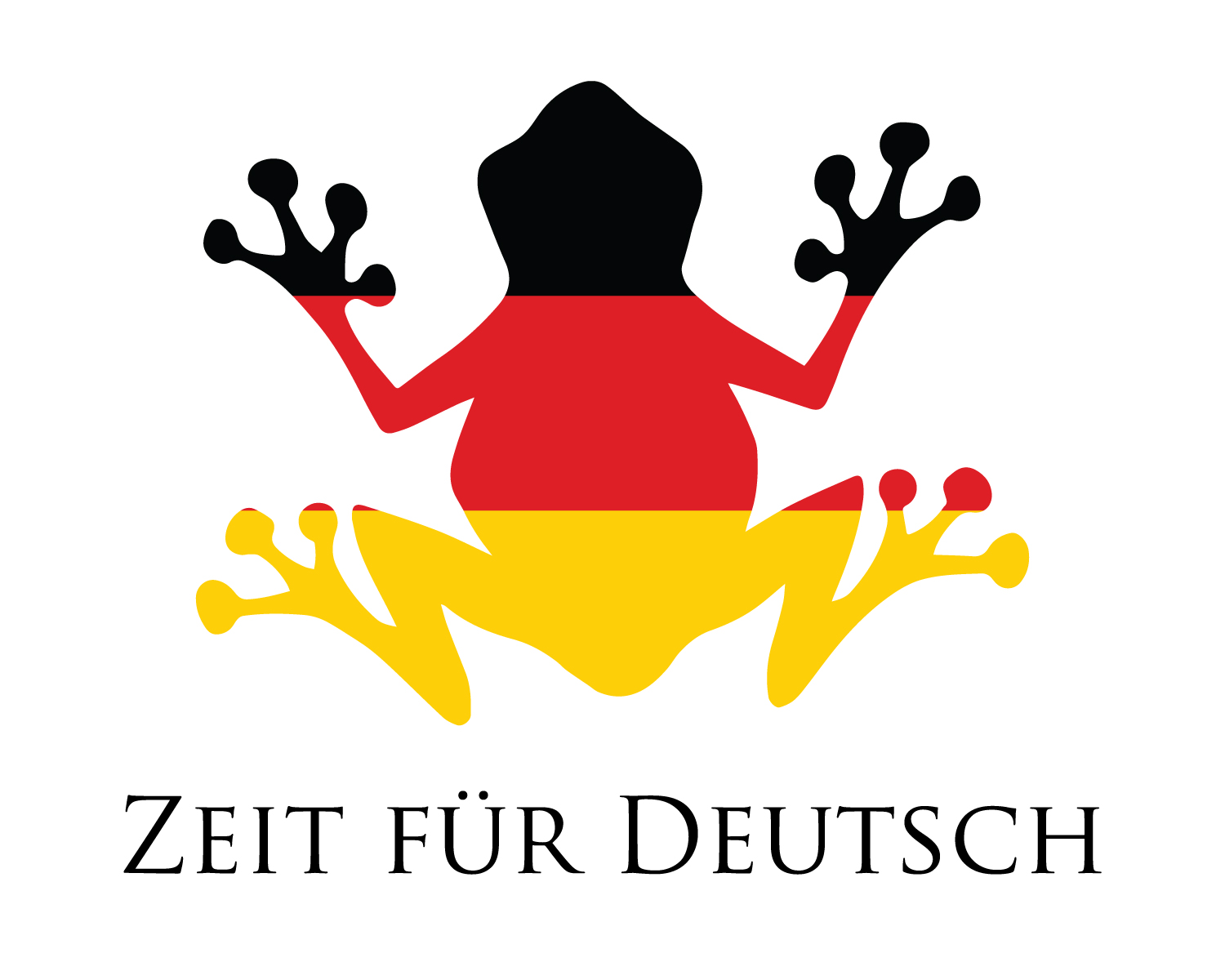 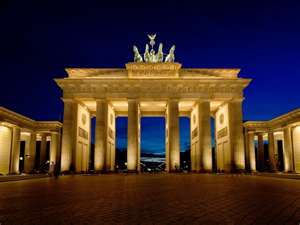 German Dictionary 2
LO: Use an English-German Dictionary
 SC
I can name 5 things that a dictionary tells me
I can find adjectives
I can put adjectives into sentences
I can use a dictionary to help me use modal verbs
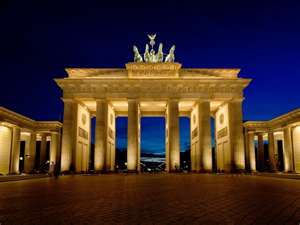 Das Kartenspiel
Yes, correct
No, incorrect
Good
Super
Excellent
Fantastic
Brilliant
Wonderful
Great
Tremendous/super/great
Beautiful/great
Ja, Richtig
Nein, Falsch
Gut
Super
Ausgezeichnet
Fantastisch
Brilliant
Wunderbar
Großartig
Prima
Schön
List 5 things your German-English Dictionary tells you
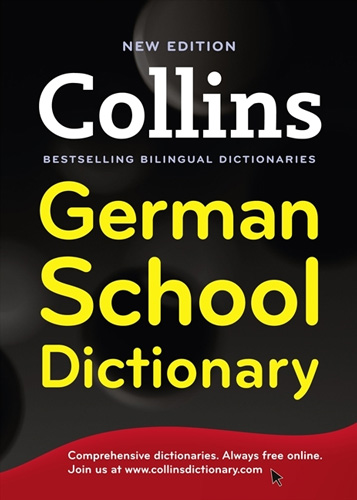 5 Adjective Challenge
Adjektive
The ……… is ………….
Die Maus ist winzig - The mouse is tiny
or
The ………  …………
Die winzige Maus - The tiny mouse
The mouse – die Maus
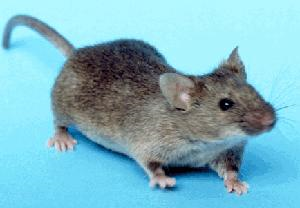 The insect – das Insekt
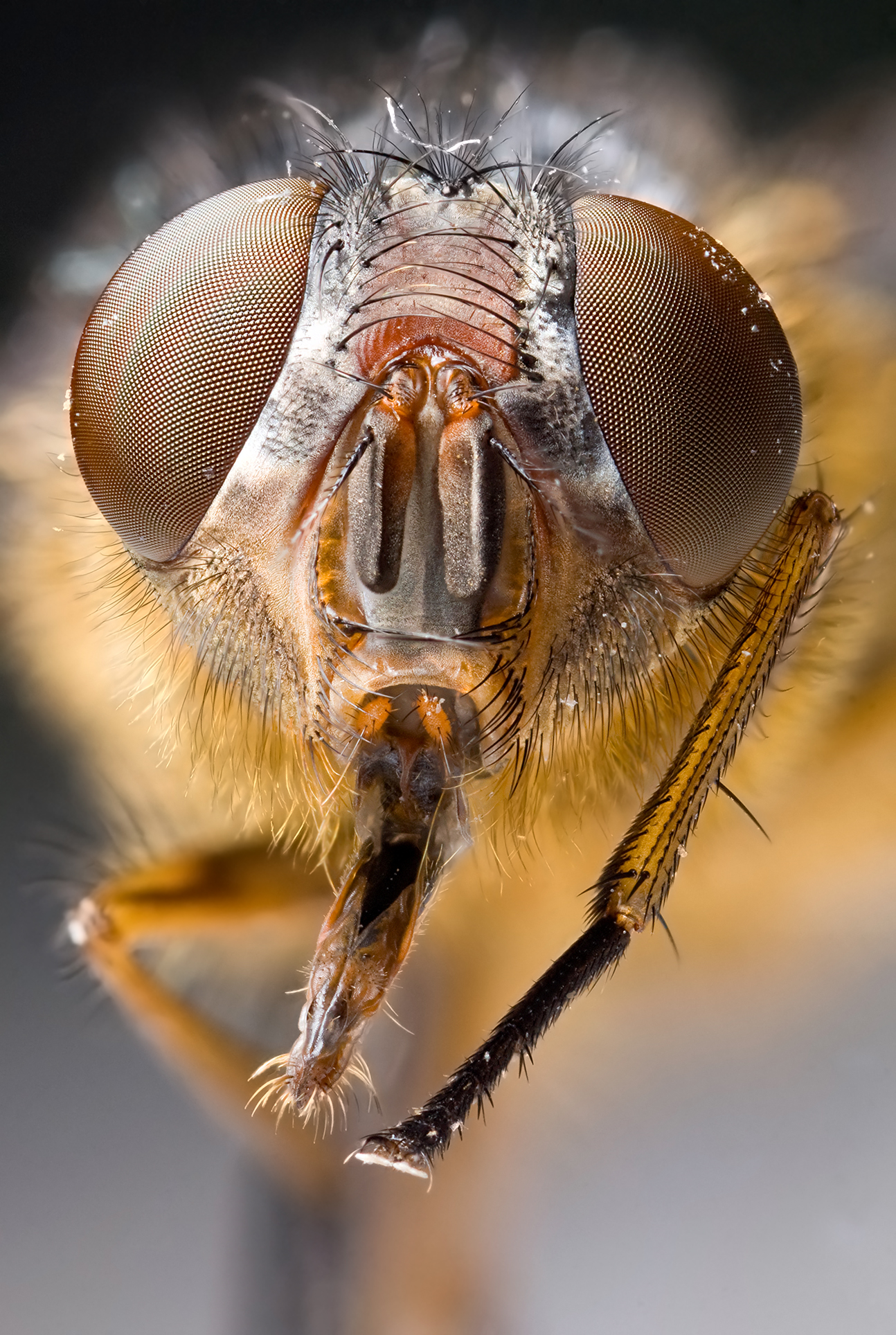 The zebra – das Zebra
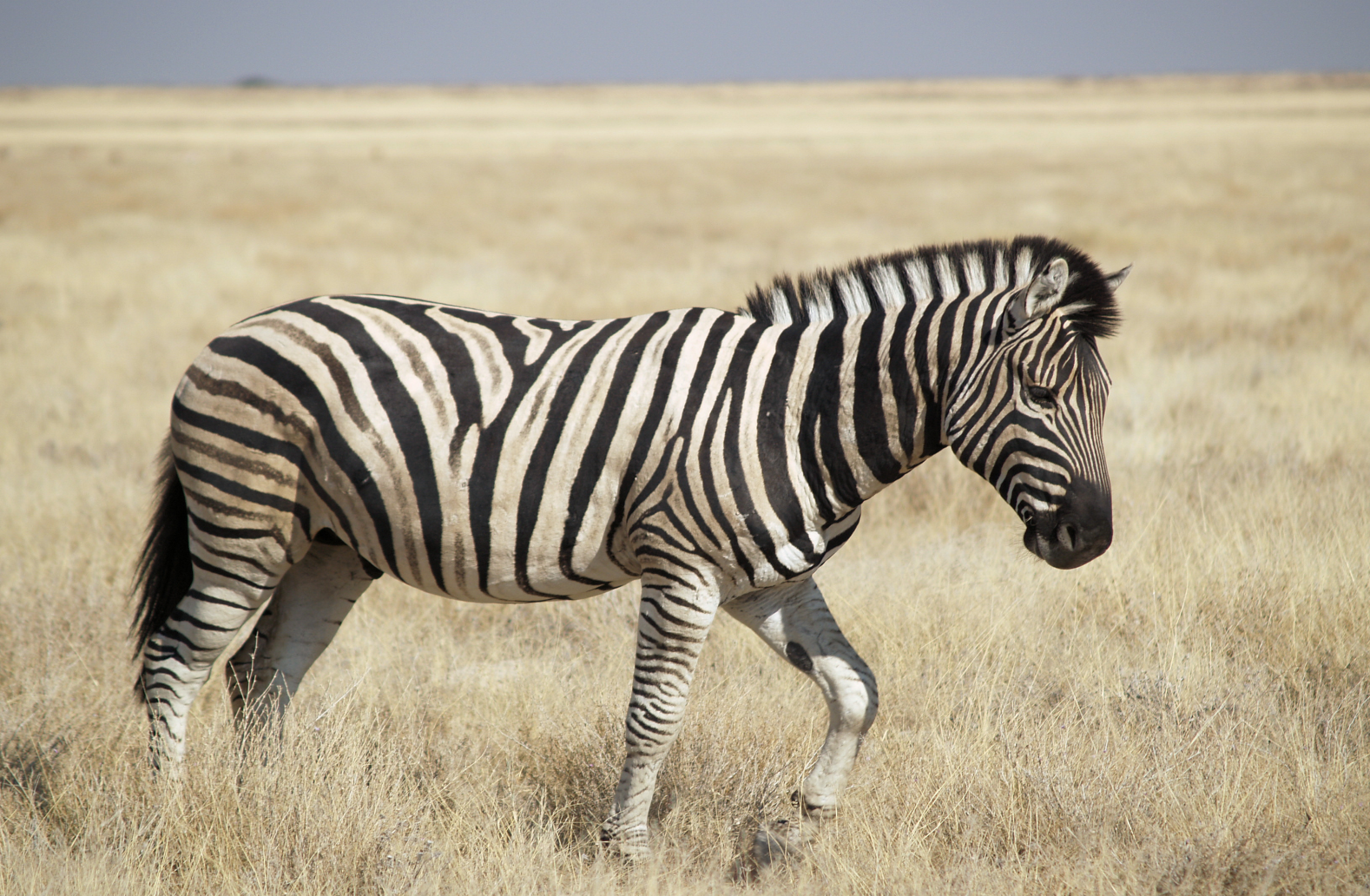 The monkey – der Affe
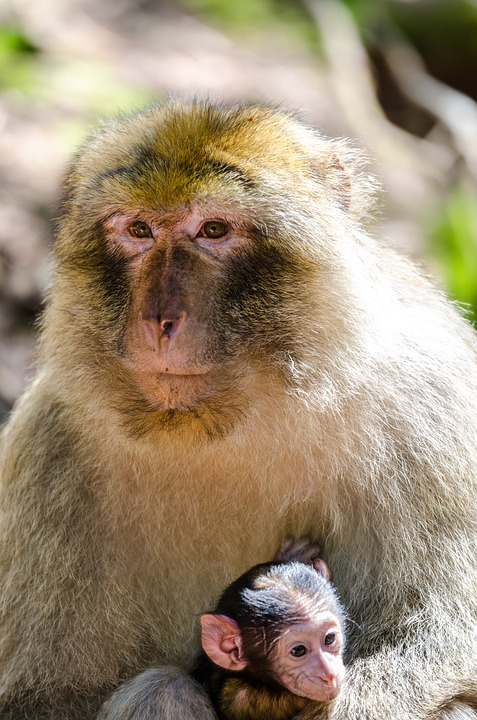 The turtle – die Schildkröte
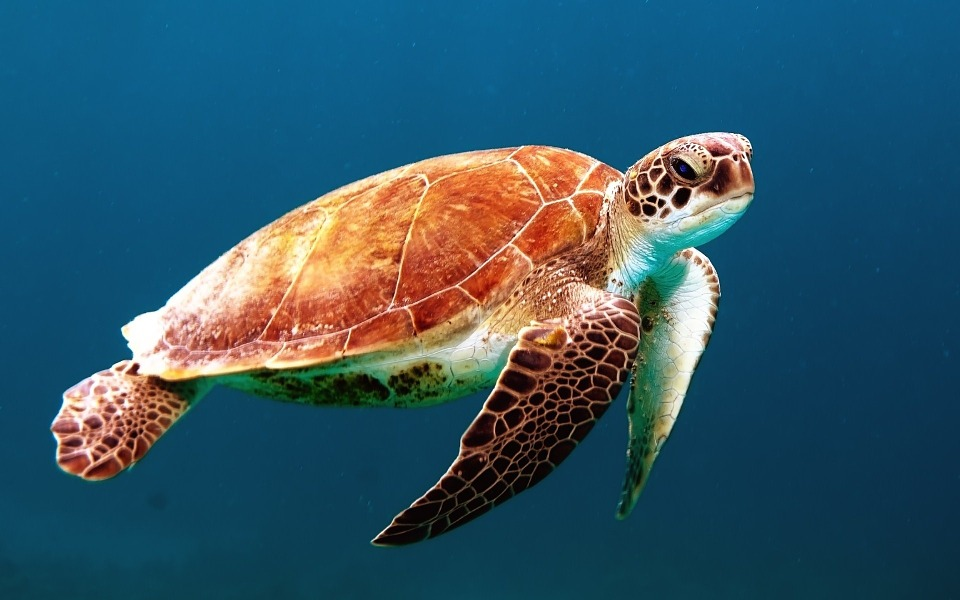 The owl – die Eule
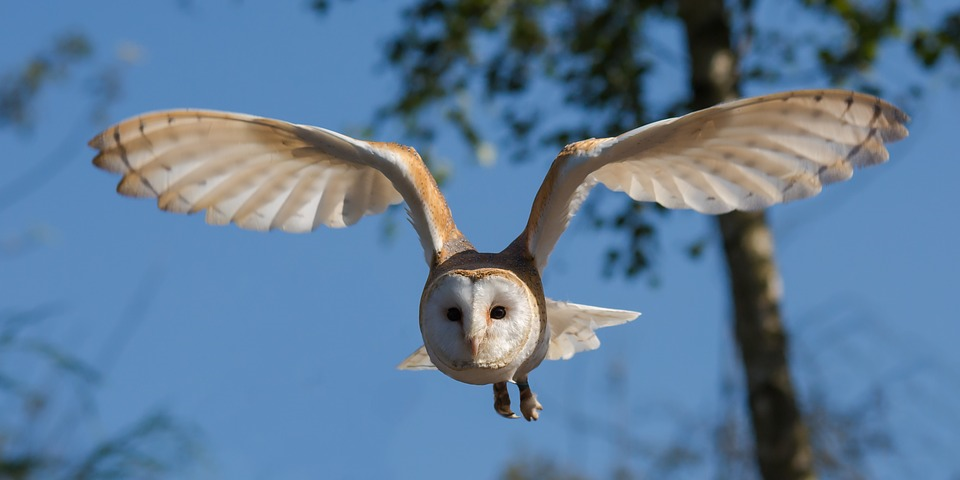 The spider – die Spinne
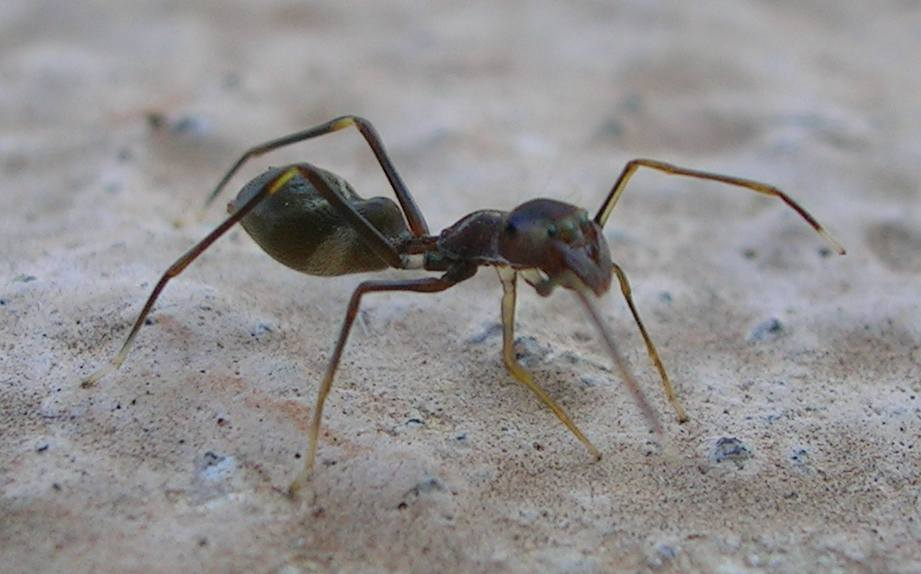 The seal – der Seehund
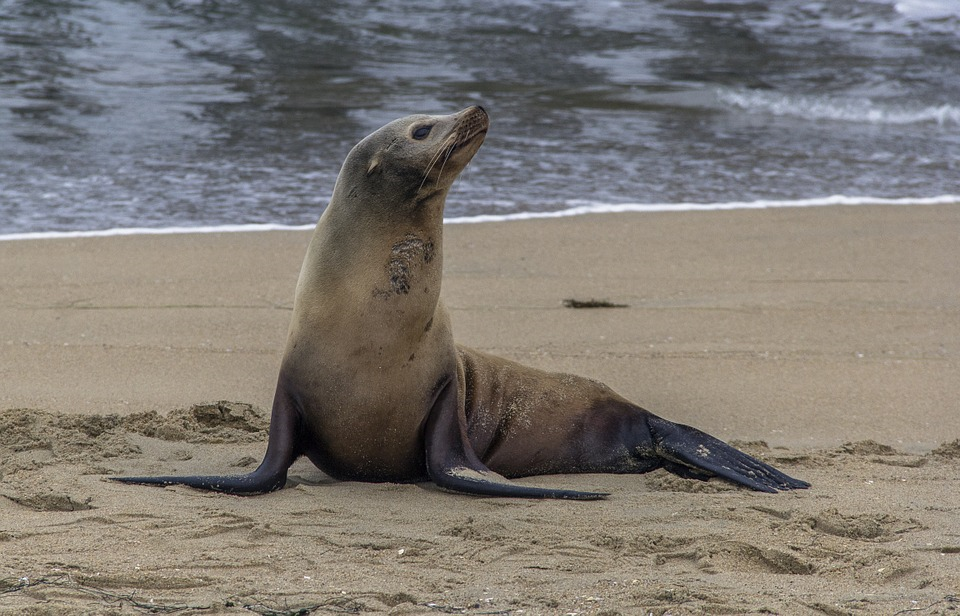 The human – der Mensch
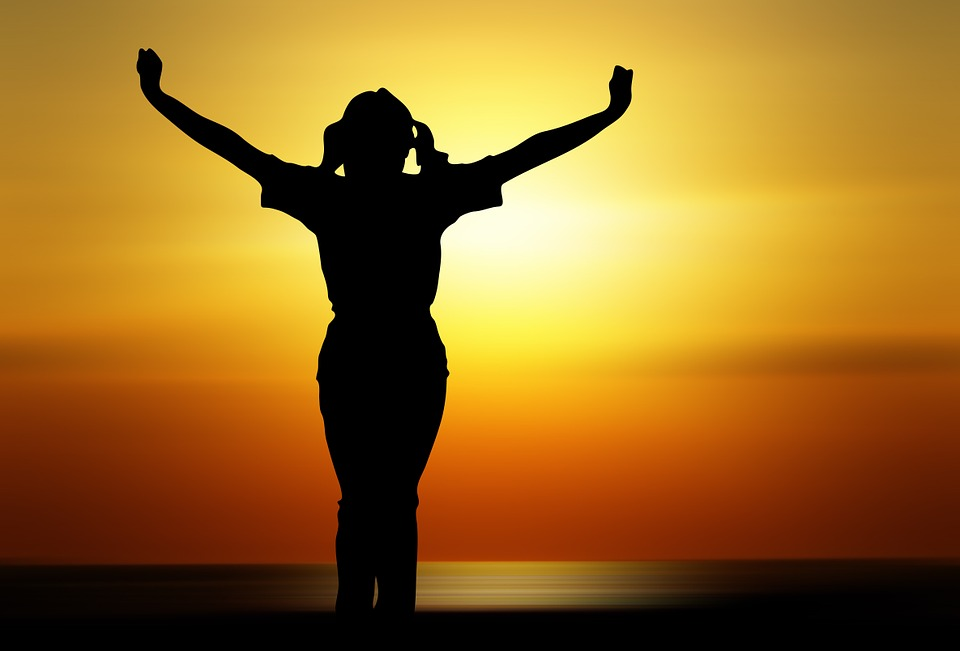 The squirrel – das Eichhörnchen
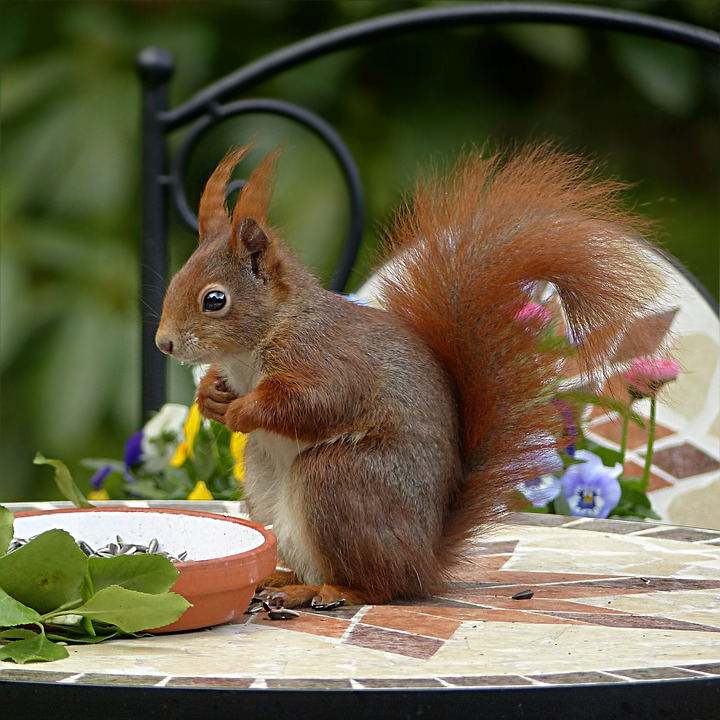 New Foods
The chicken
The ham
The grapes
The tomatoes
The potatoes
The carrots
The peas
The onions
The chips
The salad
The soup
The ice cream
das Hänchen
der Schinken
die Trauben
die Tomaten
die Kartoffeln
die Karotten
die Erbsen
die Zwiebeln
die Pommes Frites
der Salat
die Suppe
das Eis
5 Adjective Challenge
Adjektive
The ……… is ………….
Die Maus ist winzig - The mouse is tiny
or
The ………  …………
Die winzige Maus - The tiny mouse
Dictionary Verb Task
3 Modal Verbs
To be able to (can)
To have to (must)
To want
Können
Müssen
Wollen
To be able to - Können
I can
You can

He can
She can
It can

They can
We can
Ich kann
Du kannst

Er kann
Sie kann
Es kann

Sie können
Wir können
Secret Signal
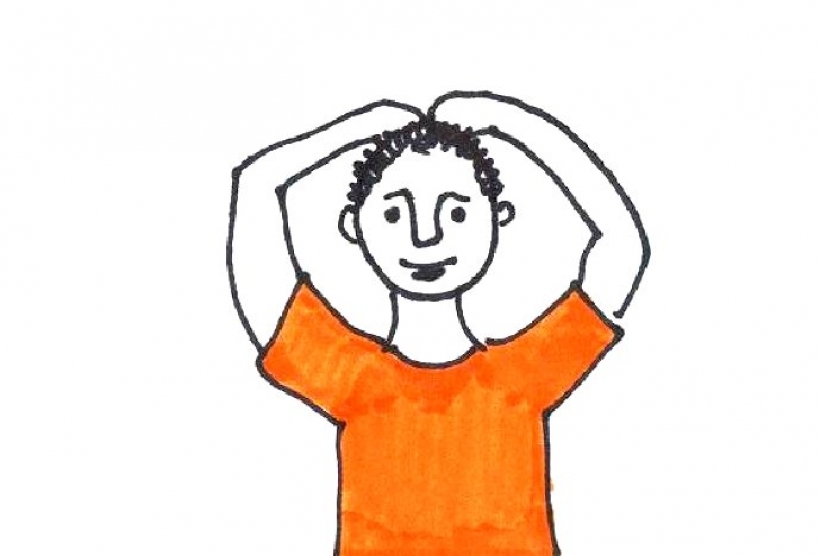 Ich kann
Du kannst

Er kann
Sie kann
Es kann

Sie können
Wir können
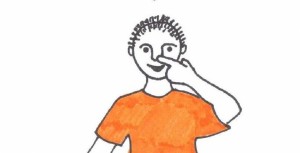 To have to - Müssen
I have to (must)
You have to

He has to
She has to
It has to 

They have to 
We have to
Ich muss
Du musst

Er muss
Sie muss
Es muss

Sie müssen
Wir müssen
Secret Signal
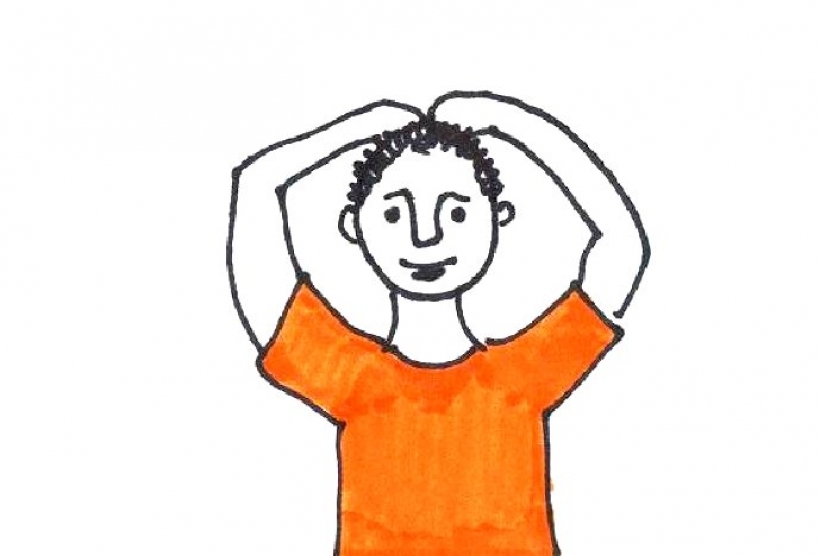 Ich muss
Du musst

Er muss
Sie muss
Es muss

Sie müssen
Wir müssen
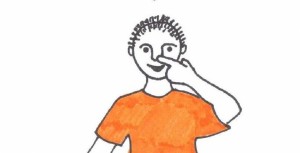 To want - Wollen
I want
You want

He wants
She wants
It wants

They want
We want
Ich will
Du willst

Er will
Sie will
Es will

Sie wollen
Wir wollen
Secret Signal
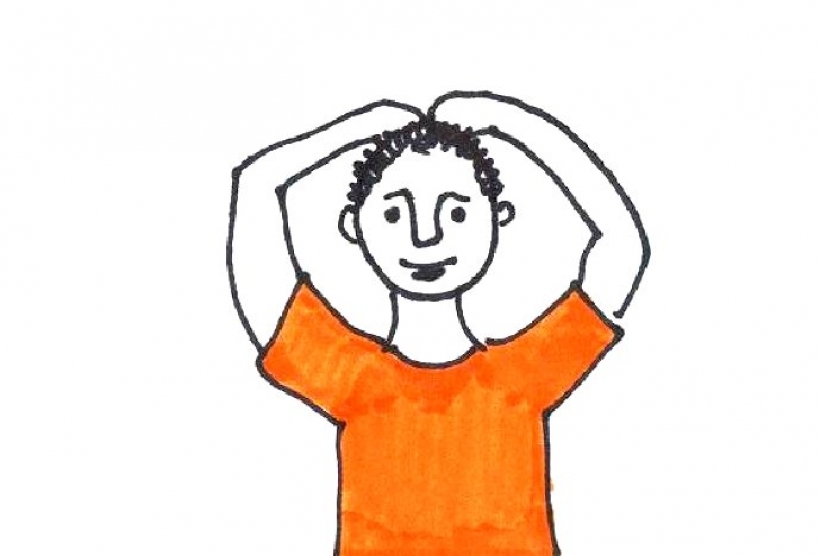 Ich will
Du willst

Er will
Sie will
Es will

Sie wollen
Wir wollen
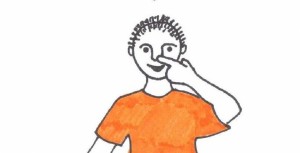 Translation Challenge
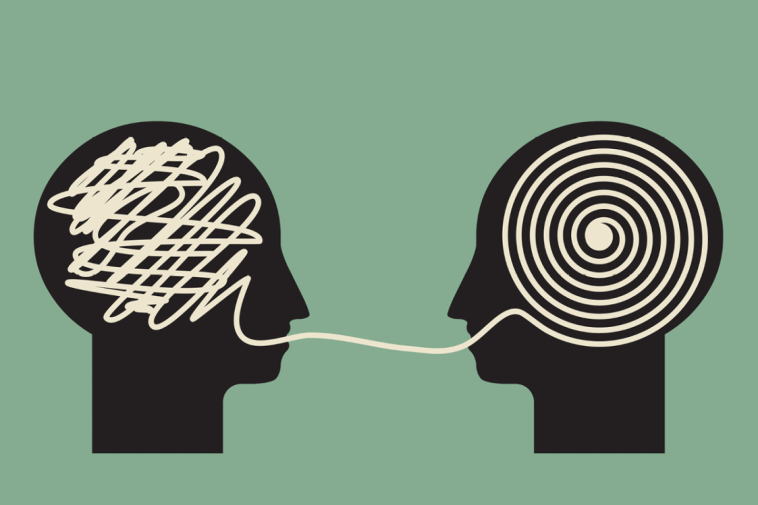 To do/to make – machen, so:
I want to do it – ich will es machen
I can do it – ich kann es machen
I have to make it – ich muss es machen
Put machen at the end of the sentence
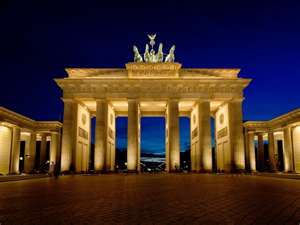 German Dictionary 2
LO: Use an English-German Dictionary
 SC
I can name 5 things that a dictionary tells me
I can find adjectives
I can put adjectives into sentences
I can use a dictionary to help me use modal verbs